Figure 1. Dependence of the number of synonymous SNPs (sSNPs) per gene on KS between human and ...
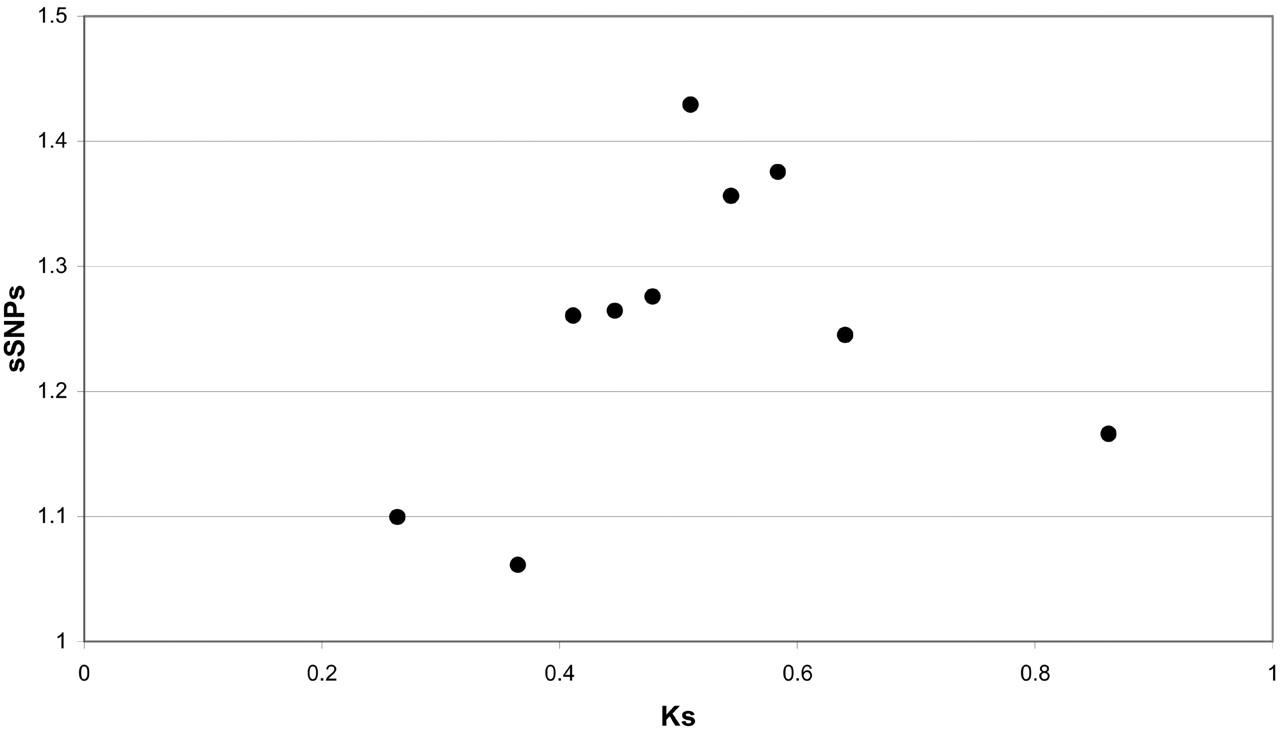 Hum Mol Genet, Volume 12, Issue 24, 15 December 2003, Pages 3325–3330, https://doi.org/10.1093/hmg/ddg359
The content of this slide may be subject to copyright: please see the slide notes for details.
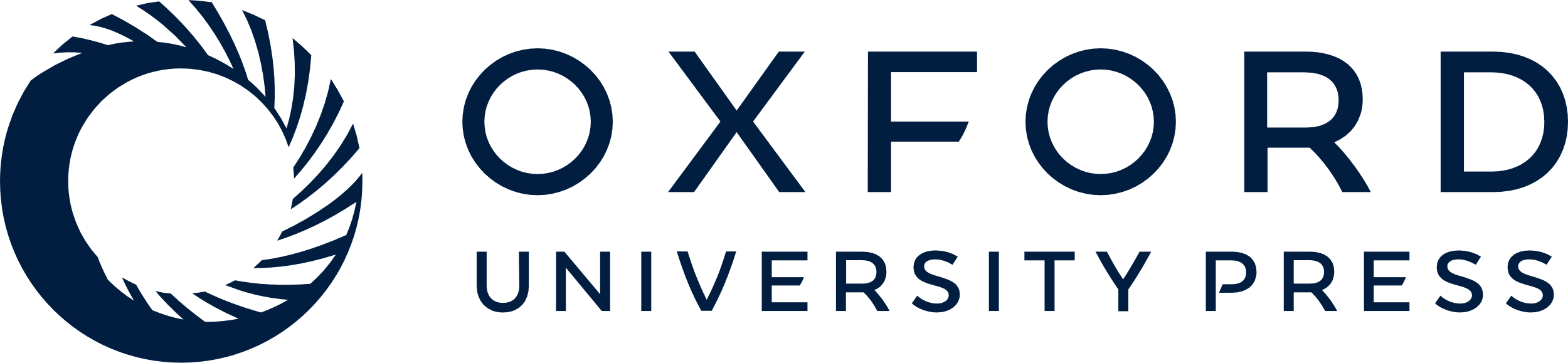 [Speaker Notes: Figure 1. Dependence of the number of synonymous SNPs (sSNPs) per gene on KS between human and murine orthologs as estimated with the Li–Pamilo–Bianchi method. The genes were binned according to KS values so that every bin contains 250 observations. Mean number of synonymous SNPs for each bin is plotted. The dependence was not significant according to the χ2 test (P-value of the χ2 test is 0.088, although P<0.05 if only KS values less than 0.5 are considered). Normalization of the number of synonymous SNPs to number of synonymous sites in the gene does not change the character of the dependence. The result also does not change if only a subset of available SNPs corresponding to TSC or JSNP data is considered. The result is also robust to the choice of the method of estimation of KS; i.e. data obtained using Li–Pamilo–Bianchi method qualitatively agree with the data obtained using Yang–Nielsen method.


Unless provided in the caption above, the following copyright applies to the content of this slide:]
Figure 2. Correlation of the number of synonymous SNPs per gene with the density of non-synonymous SNPs. The ...
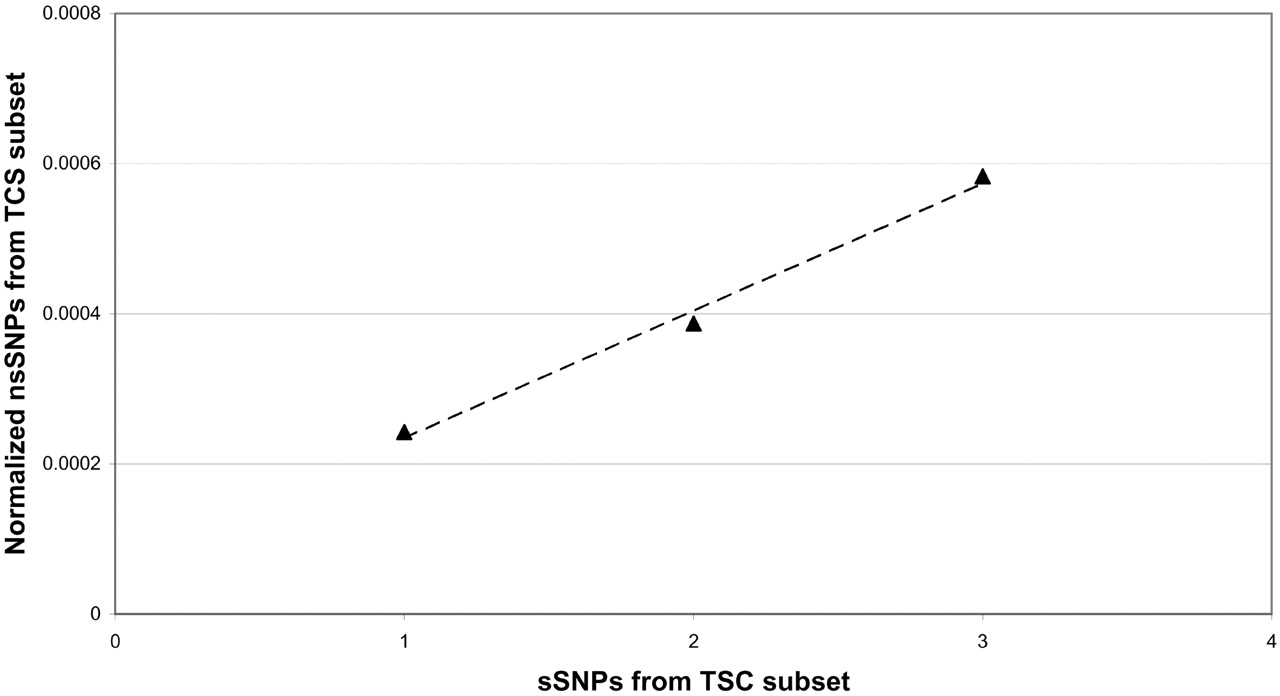 Hum Mol Genet, Volume 12, Issue 24, 15 December 2003, Pages 3325–3330, https://doi.org/10.1093/hmg/ddg359
The content of this slide may be subject to copyright: please see the slide notes for details.
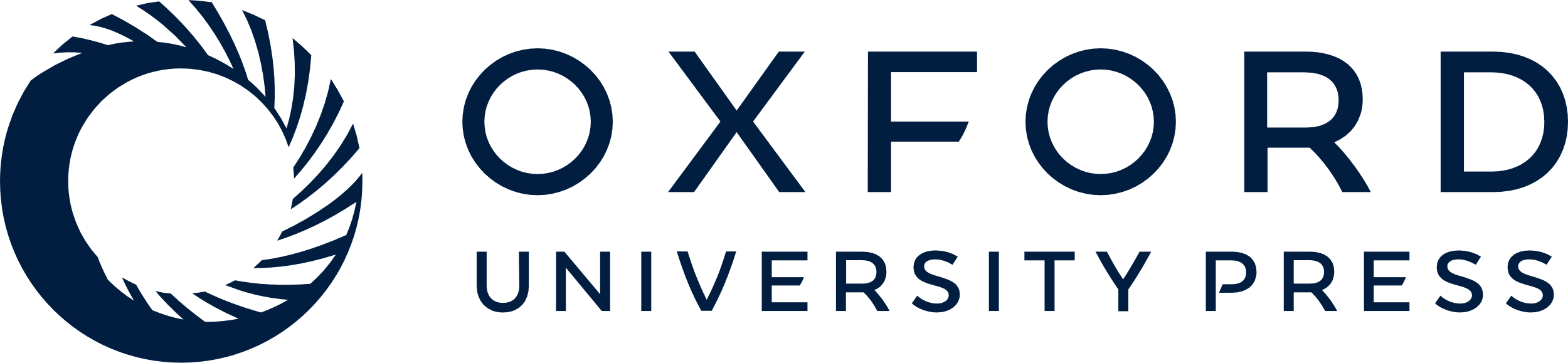 [Speaker Notes: Figure 2. Correlation of the number of synonymous SNPs per gene with the density of non-synonymous SNPs. The scatter plot presents an average number of non-synonymous SNPs per gene, normalized to the total number of non-synonymous sites, versus the number of synonymous SNPs per gene. Only TSC data were used to eliminate impact of sample size. The correlation is highly significant (P-value of the χ2 test is 8.57×10−5). The contingency coefficient of 0.18 is very close to the contingency coefficient of 0.21 for the dependence of benign nsSNPs on KA (Fig. 4).


Unless provided in the caption above, the following copyright applies to the content of this slide:]
Figure 3. Number of synonymous SNPs per gene plotted versus the ratio KA/KS. ...
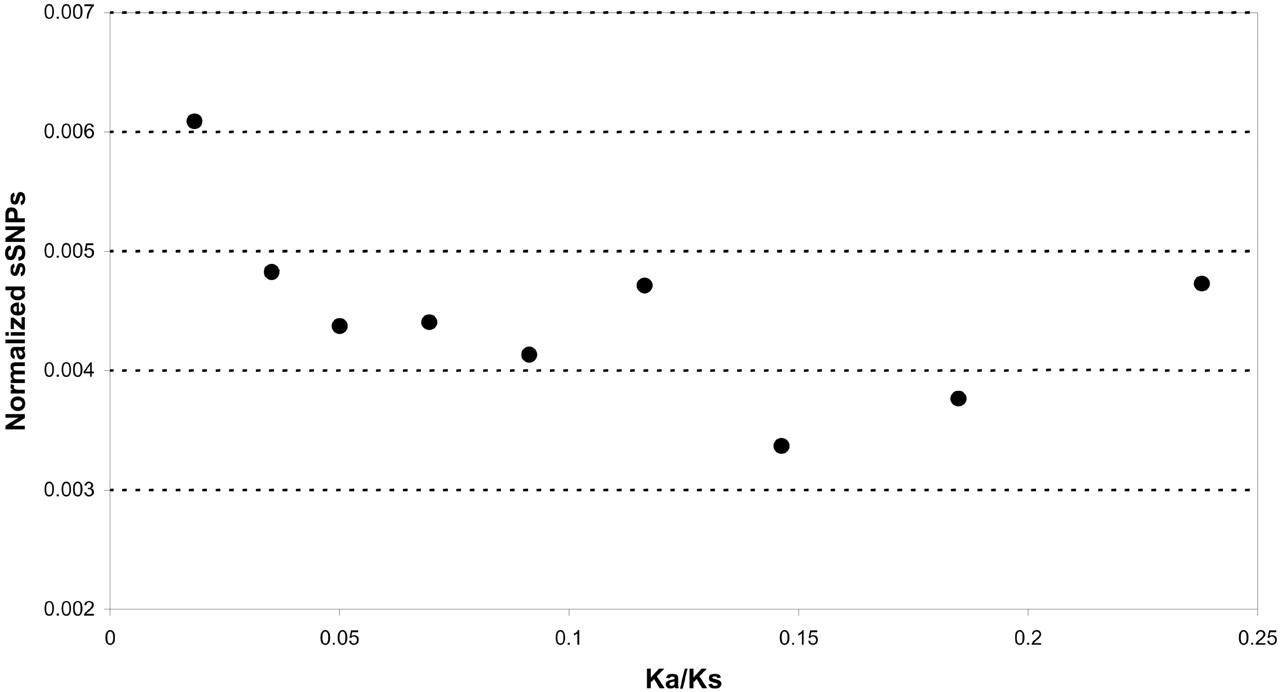 Hum Mol Genet, Volume 12, Issue 24, 15 December 2003, Pages 3325–3330, https://doi.org/10.1093/hmg/ddg359
The content of this slide may be subject to copyright: please see the slide notes for details.
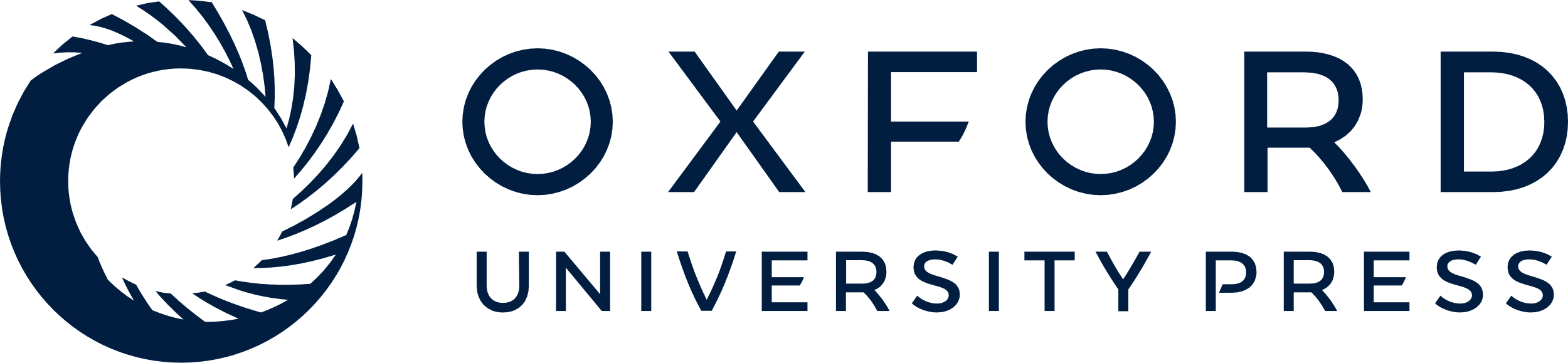 [Speaker Notes: Figure 3. Number of synonymous SNPs per gene plotted versus the ratio KA/KS. KA and KS values were estimated using the Li–Pamilo–Bianchi method. The genes were binned according to KA/KS values so that every bin contains 250 observations. Mean number of synonymous SNPs for each bin is plotted. The impact of background selection is not detectable because conservative genes do not exhibit lower numbers of sSNPs. No significant dependence of number of sSNPs on KA/KS was observed (P-value of the χ2 test is 0.073).


Unless provided in the caption above, the following copyright applies to the content of this slide:]
Figure 4. Dependence of the number of non-synonymous SNPs from two functional categories on KA ...
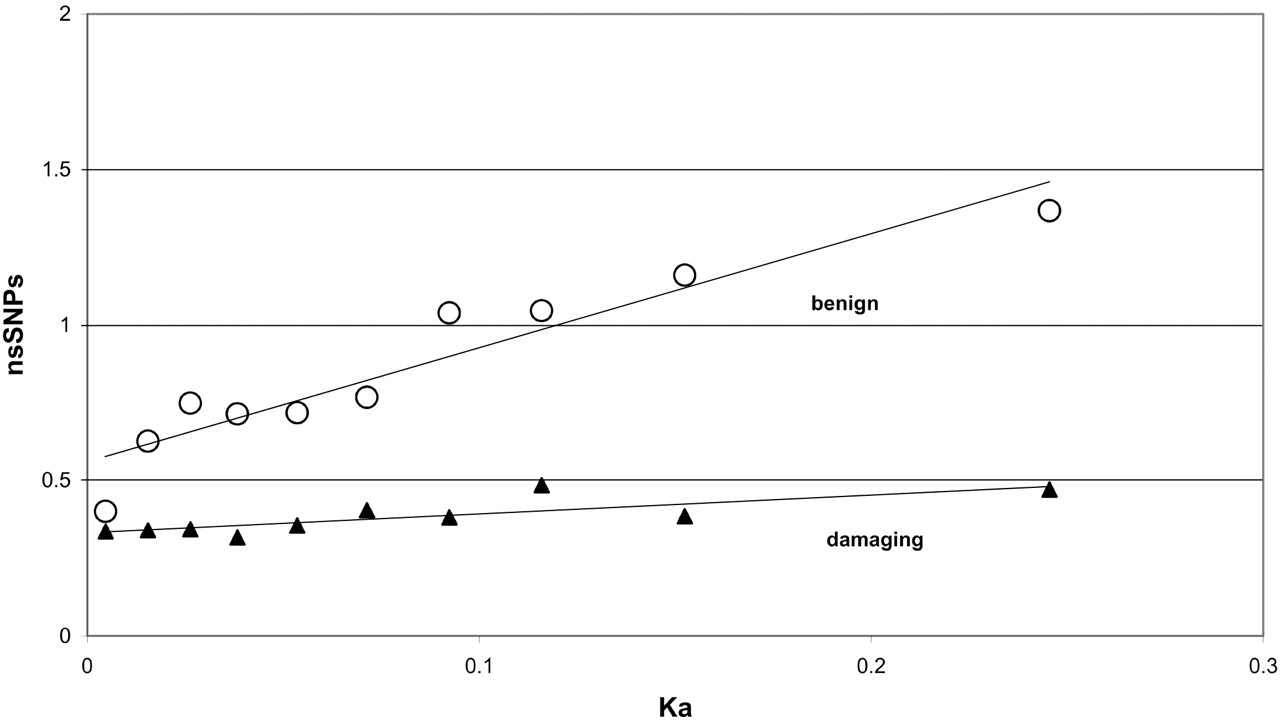 Hum Mol Genet, Volume 12, Issue 24, 15 December 2003, Pages 3325–3330, https://doi.org/10.1093/hmg/ddg359
The content of this slide may be subject to copyright: please see the slide notes for details.
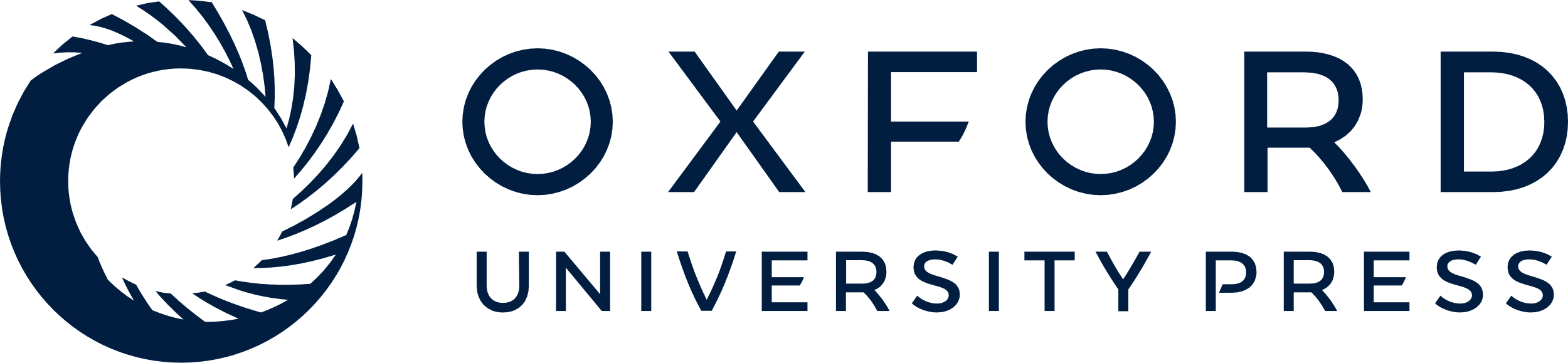 [Speaker Notes: Figure 4. Dependence of the number of non-synonymous SNPs from two functional categories on KA between human and murine orthologs. Data on SNPs predicted to be benign for protein function are shown as circles, while data on SNPs predicted to be damaging are shown as shaded triangles. The genes were grouped according to KA values, estimated using the Li–Pamilo–Bianchi method, with 250 genes in each group. The mean number of synonymous SNPs for each group is plotted. The correlation is weak for SNPs predicted as benign (P-value of the χ2 test is 0.046), whereas it is very strong for damaging nsSNPs (P-value of the χ2 test is 4.21×10−23). Qualitatively, the result does not depend on whether all database SNPs are considered or the analysis is limited to the particular subset of the data (TSC or JSNP data). Also, normalization of the nsSNP number to the number of non-synonymous sites in the gene does not change the character of the dependence. The application of a different model to compute KA does not change the result.


Unless provided in the caption above, the following copyright applies to the content of this slide:]